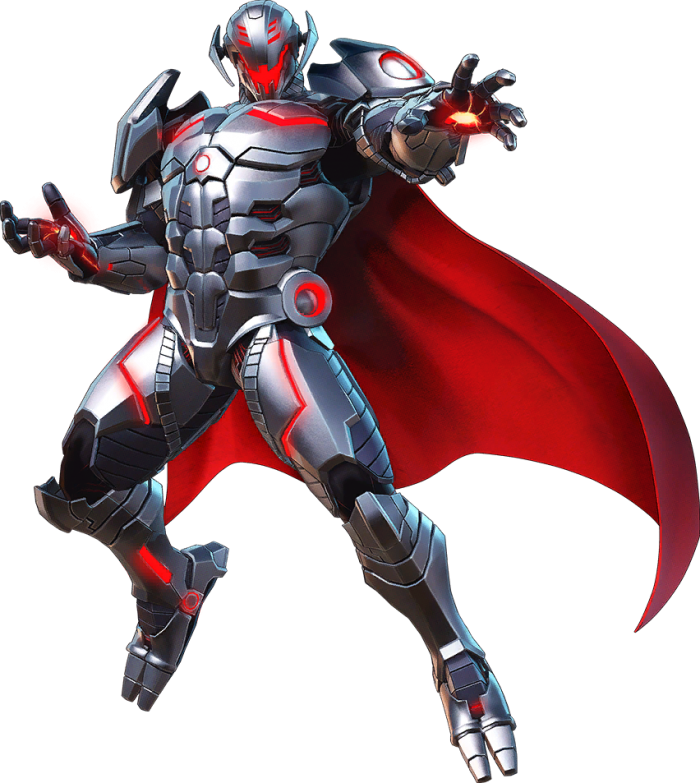 Ultron
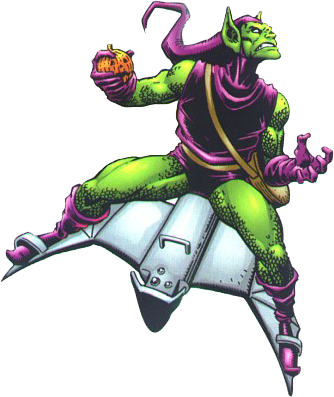 Green Goblin
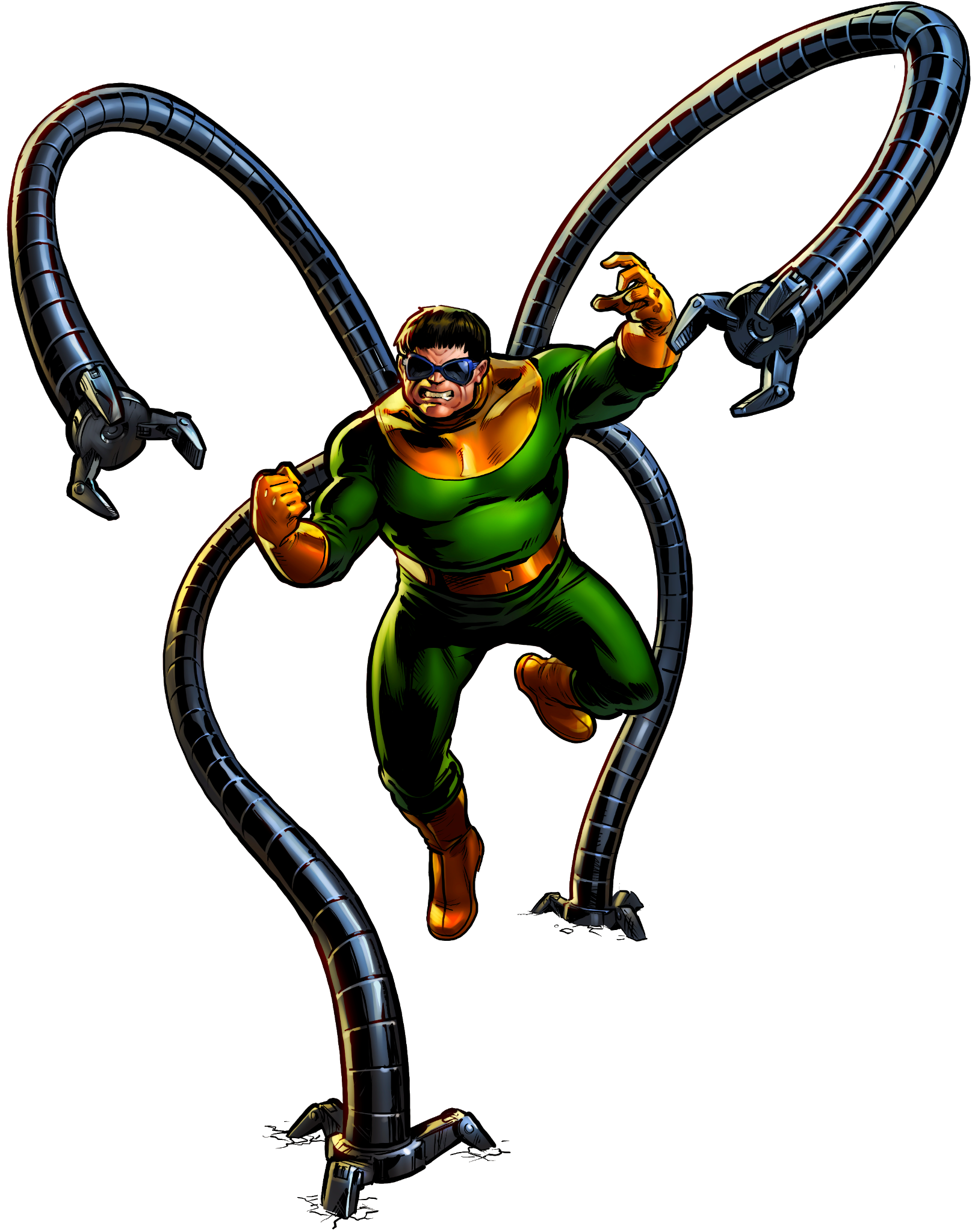 Doc Ock
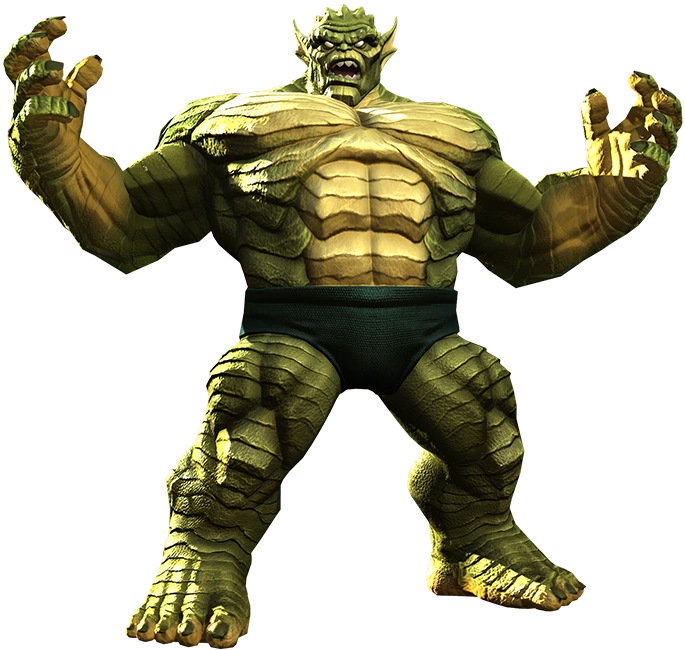 Abomination
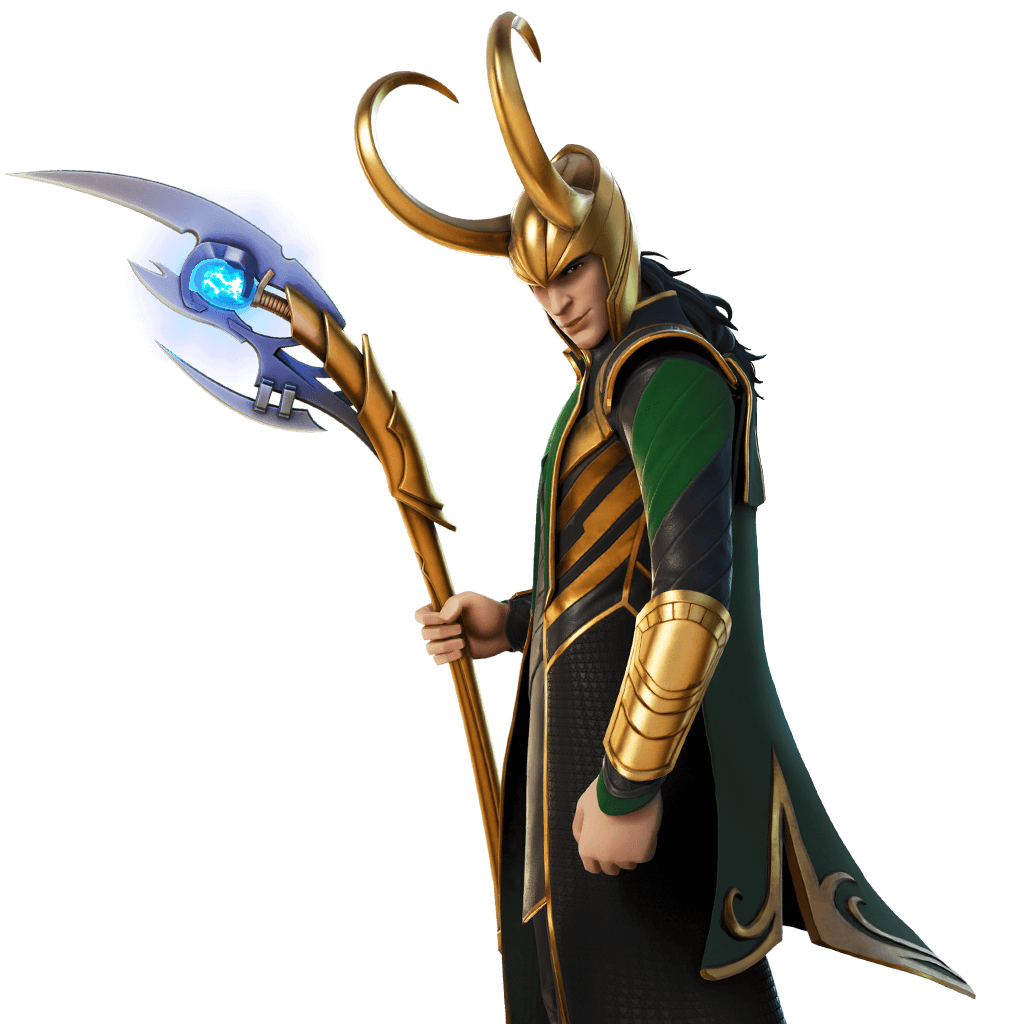 Loki
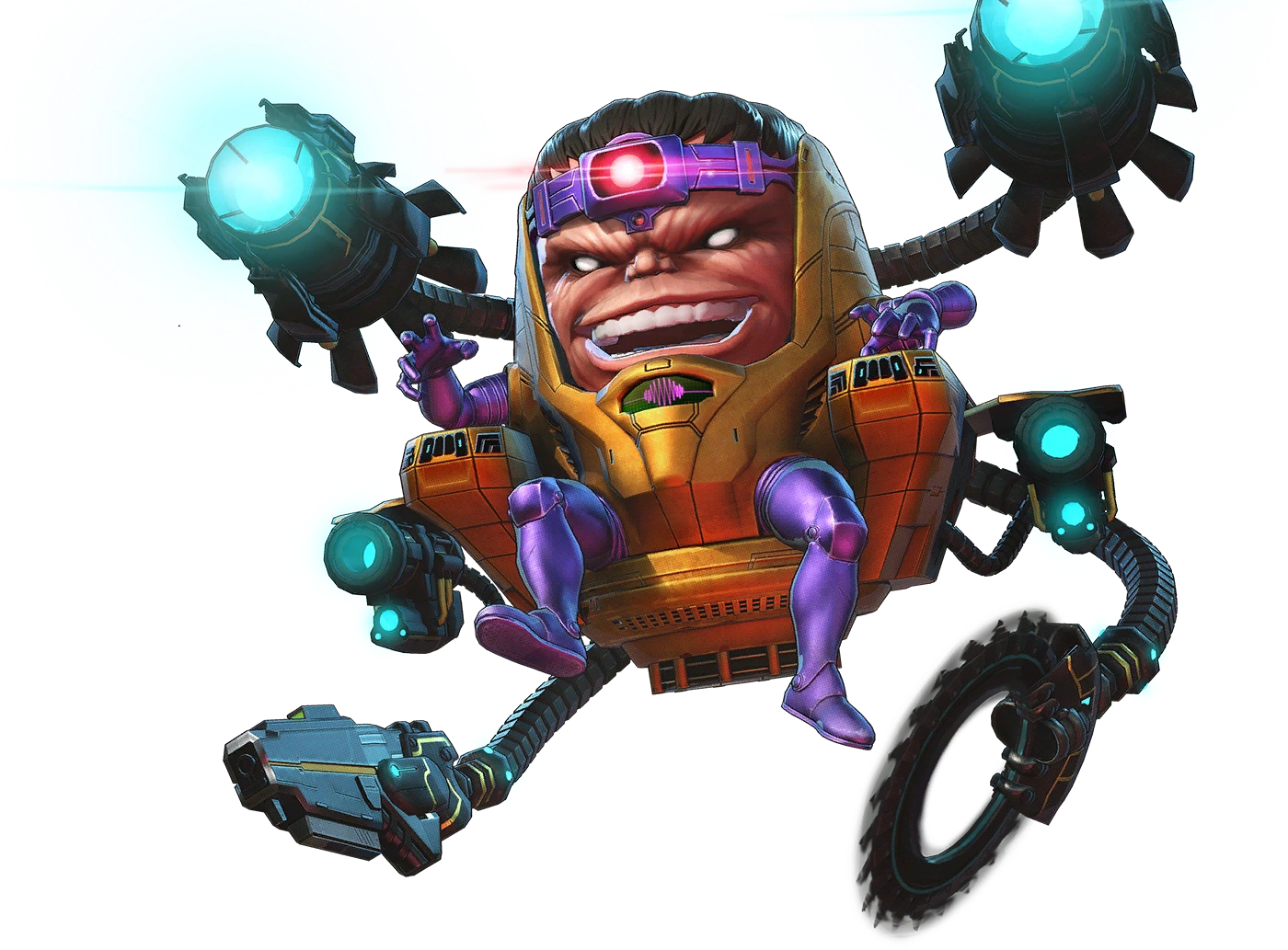 M. O. D. O. K.
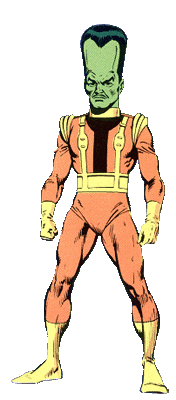 The Leader